Title IX Coordinator:
Roles and Responsibilities and Title IX 2024 Regulation Update (What to Expect)


February 6, 2024
Presented by:  Kathleen Brantingham & Meghan Baka
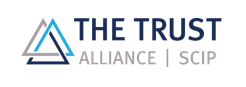 Introductions
Kathleen Brantingham

Meghan Baka
Title IX
“No person in the United States shall, on the basis of sex, be excluded from participation in, be denied the benefits of, or be subjected to discrimination under any education program or activity receiving federal financial assistance.”
Title IX Coordinators
You are the front line for preventing district liability.  You are critical to successful implementation of Title IX regulations
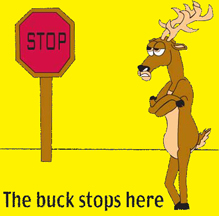 This Photo by Unknown Author is licensed under CC BY-ND
Tips
Title IX Packet
Resources
Templates
District Governing Board Policies for Sexual Harassment
Binder or e-binder
Reminder: District Liability
A recipient of federal funds violates Title IX where it has actual knowledge of an allegation of sexual harassment experienced by an individual in the educational program and the school acts with deliberate indifference to that notice.
What is Deliberate Indifference?
A response to notice of sexual harassment that is clearly unreasonable in light of the known circumstances
The new regulations set out the required response to notice within the context of:
Protecting 1st Amendment rights
A presumption of non-responsibility of the accused
Provision of supportive measures
Is it Deliberate Indifference?
A high school student reports to her teacher and principal that she has been sexually harassed by a classmate on multiple occasions, providing specific details of the incidents. The school administration chooses not to investigate the matter, dismisses it as mere teasing, and does nothing to address the reported harassment.

Failure to Investigate
Is it Deliberate Indifference?
A middle school student informs the school counselor about ongoing bullying, which includes sexist and derogatory comments about her gender. Despite the counselor's awareness of the complaints, no action is taken to stop the bullying or protect the student from further harm.

Ignoring Complaints
Is it Deliberate Indifference?
A parent reports to the school principal that their child has been subject to persistent gender-based cyberbullying by another student via social media. The principal acknowledges the report but fails to take any substantial action to address the issue, such as involving law enforcement or implementing a plan to protect the targeted student.

Inadequate Responses
Is it Deliberate Indifference?
A high school student reports an incident of sexual harassment by a teacher to the school administration. Instead of conducting a thorough investigation, the school retaliates against the student by transferring her to a different class, effectively punishing her for speaking out against the harassment.

Retaliation
Is it Deliberate Indifference?
Several students complain to the school administration about a hostile environment in the gym locker room, where sexually explicit graffiti and derogatory comments are consistently written on the walls. The school fails to take steps to prevent these incidents from recurring, such as increased supervision or security measures.

Failure to Implement Preventive Measures
Is it Deliberate Indifference?
Several students complain to the school administration about a hostile environment in the gym locker room, where sexually explicit graffiti and derogatory comments are consistently written on the walls. The school fails to take steps to prevent these incidents from recurring, such as increased supervision or security measures.

Failure to Implement Preventive Measures
Is it Deliberate Indifference?
A transgender student reports frequent verbal and physical harassment by classmates who mock their gender identity. Despite repeated complaints and evidence of the harassment, the school does not intervene to address the behavior or create a safe and inclusive environment for the student.

Ignoring Peer-on-Peer Harassment
Title IX Coordinators
Must have the actual title and be authorized to initiate the grievance procedure against a respondent
Must have authority to provide supportive measures that will restore or preserve “equal access”
Must be trained and is responsible for ensuring that other relevant individuals are trained
Title IX Coordinators
Cannot have a conflict of interest
Must ensure others involved in grievance process do not have a conflict of interest
Be trained to act impartially throughout the process
Never prejudge the alleged facts
Thoroughly understand the definition of sexual harassment under Title IX
Title IX Coordinator
Receives notice of allegations of sexual harassment
Fulfills duties related to “notice” obligations of new regulations
Coordinates implementation of supportive measures
Helps draft and accepts Formal Complaints
Title IX Coordinator
Decides whether to sign Formal Complaint where a victim will not
Issues written notice when there is a Formal Complaint
Determines whether Formal Complaint must be dismissed or, if dismissal is permitted, whether to dismiss it
Offers informal resolution where appropriate
Title IX Coordinator
Possibly does the investigation
Monitors the implementation of the grievance procedure (track deadlines, maintain records)
Effectively implements remedies where there has been a determination of responsibility
Impartiality is Required by Regulations
Avoid bias and prejudgment
Avoiding Bias is Critical to Implementing Regulations
Following grievance procedure that meets requirements of the regulations is important step to showing non-bias
Recognize and acknowledge allegations of sexual harassment no matter who the alleged victim is
Do not adopt stereotypes about who is, and who is not, subjected to sexual harassment
Avoiding Bias is Critical to Implementing Regulations
Recognize that no one is free of implicit bias
https://implicit.harvard.edu/implicit/takeatest.html
Take several of the tests looking at race and gender bias
Suggested that Title IX Coordinator attend an implicit bias training
Notice of allegation of sexual harassment received
Title IX Coordinator’s First step
What is Notice?
A report to ANY school employee
ALL employees must be trained to immediately communicate any report of conduct that would meet the definition of harassment to administration
Report to the Title IX Coordinator made at any time via any method of communication
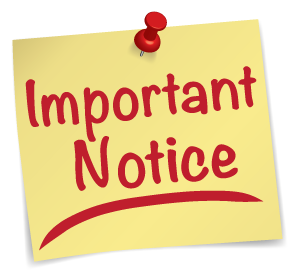 This Photo by Unknown Author is licensed under CC BY-NC-ND
All Notice Triggers Responsibility
Contact alleged victim promptly to discuss:
Whether the Complainant wants supportive measures
Advise Complainant that supportive measures are available regardless of whether Formal Complaint is filed
Explain the process for filing a Formal Complaint
Supportive Measures
Designed to restore or preserve equal access to education program or activity
Equal access is the same access that someone who hasn’t experienced sexual harassment has
What does a loss of “equal access” look like?
Does NOT require total loss of educational access
Examples of Loss of Equal Access
Poor attendance, failing or diminished grades
Quitting an extracurricular/club to avoid respondent
Dropping a class
Being unable to concentrate in a class/activity
Manifestations of stress (bed-wetting, self-harm, hair loss)
Supportive Measures
Non-disciplinary
Non-punitive
Individualized to the person and situation
Offered as appropriate and without charge
Must be offered to Complainant
Offered to respondent if appropriate
Cannot unreasonably burden either a complainant or respondent
Examples of Supportive Measures
Counseling
Course modifications
Extend a deadline
Allow exam retake
Schedule changes
For complainant or respondent
Allow student to repeat a course
Increased monitoring or supervision
Mutual non-contact order
One-way no contact order
Cannot include anything that is listed as a potential disciplinary consequence
Supportive Measures
Can not sanction or discipline respondent in any way until grievance procedure has been followed
Must continue to be offered during an investigation and whether an investigation is ever done
If respondent is an employee, you may send employee home on administrative leave as a supportive measure
Supportive Measures
Do not completely remove a student respondent from an educational activity as a supportive measure for complainant
UNLESS there is need for an emergency removal, which can only happen if necessary to protect an individual from IMMEDIATE THREAT TO PHYSICAL HEALTH OR SAFETY
Appropriate Supportive Measure?
Judy alleges Tom makes sexual remarks to her everyday when they pass in the halls. 
Supportive Measure: Tom is moved to another math class  to avoid traveling down the same hall as Judy.
Appropriate Supportive Measure?
Rebecca reports to SRO that Bobby raped her and forced her to fondle him on school grounds. SRO reports to police department and an investigation is initiated. The police report states the sex was consensual. Rebecca, not happy with this, files a Title IX formal complaint. 
Supportive Measure?
Crafting an Appropriate Supportive Measure
Supportive Measure: Principal moves Bobby’s classes, excludes Bobby from attending the prom, prohibits Bobby from parking on campus to prevent Rebecca from running into him.
Under these facts, what could you provide?
When Respondent is an Employee
School may send an employee home on administrative leave as a supportive measure “during the pendency of the grievance process”
Employee may also choose Title VII, as part of the HR process
Can reassign the employee to another site (Be careful)
When Respondent is a Student
Do not completely remove a student respondent from an educational activity as a supportive measure for complainant

UNLESS there is an emergency removal necessary because a respondent poses an immediate threat arising from the sexual harassment allegations
Accepting the Formal Complaint
Title ix coordinator’s second step
Formal Complaint
Formal complaint signed by alleged victim or Title IX Coordinator triggers responsibility to conduct investigation that complies with the District’s grievance procedure.

Upon receipt of a Formal Complaint, provide the notice described below.
To Sign or Not To Sign
Regulations seek to give complainants greater agency to make a decision whether to file or not
Title IX Coordinator may, and should, sign formal complaint in certain instances
Would the school be deliberately indifferent to the notice of potential sexual harassment if you don’t sign?
Does not make you a witness or a party
To Sign or Not To Sign
If you choose not to sign, the alleged Respondent may not be disciplined for the conduct
Should you File?
Paul alleges Steven grabbed his testicles during a game of tag. You get this information in an actual knowledge report from gym teacher/principal. You call the parent, who says, “No big deal. Boys will be boys. We know Steven he’s a good kid.” 

Do you open?
Should you File?
What if you know four other parents have complained about similar conduct by Steven over the past month, but they also have not wanted to file a Title IX Formal Complaint?

What if the gym teacher reported she recently talked to the entire class about why “Nut Tag Tuesday,” was not acceptable.
Should you File?
Joe Teacher complains to the principal that Sam teacher continues to make unwanted sexual advances toward him. While making the actual knowledge report, the principal tells you that Joe has a reputation for have sex with multiple staff members over the past year. 

When you call Joe to offer supportive measures, he tells you he doesn’t want to proceed anymore because he doesn’t want his wife to find out about the affairs he’s had at school.
If Complaint Declines Title IX Process, And Coordinator Decides Not To Open
Document (for your records)
That you offered supportive measures and what was offered/accepted
That you explained Formal Complaint procedure
That they declined
Written Notice Requirements:  Formal Complaint
Provide written notice of the District’s grievance procedure to both parties, including information about informal resolution process, if the District adopts one
Written notice must:
Include a statement that the respondent is presumed not responsible for conduct and that a determination will not be made until the conclusion of the grievance process
Written Notice Requirements:  Formal Complaint
inform parties that they may have an advisor of their choice
Advisor may be an attorney, but doesn’t have to be
inform parties that they may inspect and review evidence collected during this investigation
inform parties of any provision of district policy of conduct that prohibits making false statements or knowingly submitting false evidence
Written Notice Requirements:  Formal Complaint
Notice of the allegations of sexual harassment provided to the parties must include sufficient details, and be provided in enough time, to allow preparation of a response prior to initial interview
Sufficient notice includes, if known:
The conduct alleged to constitute sexual harassment
The date and location of the alleged incident
Written Notice Requirements:  Formal Complaint
If, during the course of the investigation, the school decides to investigate additional allegations about complainant or respondent that were not included in initial notice, Title IX Coordinator must provide written notice of the additional allegations to the parties.
Decide Whether Formal Complaint is to be Investigated
Title IX coordinator’s third step
Mandatory Dismissal of Formal Complaints
The complaint does not state an allegation of sexual harassment, even if all facts are found to be true
The sexual harassment, even if it did occur, did not occur in the school’s program or activity
The sexual harassment did not occur against a person in the United States
Sexual Harassment
The regulations use a definition of sexual harassment that is designed to protect 1st Amendment rights of students and teachers by:
Distinction between physical conduct and speech
Speech is largely protected unless it rises to high standard-no prior restraint on speech
Physical conduct is per se actionable
Definition of Sexual Harassment
Conduct on the basis of sex that is one or more of the following:
 A school employee conditions the provision of an aid, benefit, or service of the school on an individual’s participation in unwelcome sexual conduct;
 Unwelcome conduct that a reasonable person would find to be so severe, pervasive, and objectively offensive that it “effectively denies a person equal access” to the school’s education program or activity;
 Sexual assault, dating violence, domestic violence, or stalking.
Definition of Sexual Harassment: Element 1
Element 1 is quid pro quo harassment
Does not require a severe, pervasive, and objectively offensive analysis
By its very terms, it will deny access to the program
Examples: a teacher requires sexual favors for a better grade; a staff member demands sexual favors or will post compromising pictures
Is it Quid Pro Quo?
Jane asks her math teacher for a recommendation letter for her college application. He tells her he would be happy to provide a letter if she agrees to go on a date with him.
Jane says no, and he writes her the recommendation anyway. Jane files a Title IX complaint the next day.
Is it Quid Pro Quo?
Jane asks her math teacher for a recommendation letter for her college application. He tells her he would be happy to provide a letter if she agrees to lie down on a nearby futon with him.
She does.

What if she doesn’t?
Definition of Sexual Harassment: Element 2
Harassment based on conduct
This prong requires the unwelcome sexual conduct to be:
Severe AND
Pervasive AND
Objectively offensive
Such that the victim is denied equal access to the school’s programs and activities.
Narrowly tailored to protect 1st Amendment rights
Prong 2
What is: 
Severe
 The more severe the conduct, the less need there is to show a repetitive series of incidents to prove a hostile environment
Pervasive
Objectively offensive
Prong 2
What is: 
Pervasive
widespread, persistent, and exists throughout an entire system or institution
Prong 2
What is: 
Objectively offensive
whether a reasonable person, in similar circumstances, would find it offensive, hostile, or intimidating
subjective feelings or interpretations may not be the sole basis for evaluating whether a violation has occurred
Does it rise to the level of Title IX?
Jessica tells Jim, in front of a group of their peers, “You have a shrimp dick.”

Matt overhears Jim telling members of the soccer team that Matt’s sister is “hot and easy.”
Does it rise to the level of Title IX?
During a class discussion about relationships, Alex makes a single comment to Sam, stating, “I don’t get why some people are gay. It’s just not my thing.”
Title IX Coordinator Critical Role in Initial Fact Analysis
When you receive an actual knowledge report, you will need to discern whether the allegations, as presented, and if presumed to be true, rise to the level of Title IX.
Definition of Sexual Harassment: Element 3
Offenses based on violence (sexual assault, dating violence, domestic violence, stalking):
Does not require severe and pervasive analysis
When it occurs, equal access is denied
Like Element 1, it is per se actionable
Element 3 Definitions
Sexual assault: an offense classified as a forcible or nonforcible sex offense under the uniform crime reporting system of the Federal Bureau of Investigation.
Stalking: means engaging in a course of conduct directed at a specific person that would cause a reasonable person to: 1) fear for his or her safety or the safety of others; or 2) suffer substantial emotional distress
Is it Sexual Assault?
Mike is goofing around with his friends, and trips. As he tries to avoid the fall, his hand grazes Sarah breast.
Mike is goofing around with his friends and says, “Check out Sarah’s boobs.” He friend says, “Why don’t you check them out?” and shoves Mike into Sarah. As a result of the shove, Mike’s hand touches Sarah’s breast.
Dating Violence
Violence committed by a person who is or has been in a social relationship of a romantic or intimate nature with the victim and where the existence of such a relationship shall be determined based on a consideration of the following factors: 
the length of the relationship; 
the type of relationship; 
the frequency of interaction between the persons involved in the relationship
Domestic Violence
Violence committed by a current or former spouse or intimate partner of the victim, a person whom the victim shares a child in common, by a person who is cohabitating with or has cohabitated with the victim as a spouse or intimate partner, by a person similarly situated to a spouse of the victim under the domestic or family violence laws of Arizona, or by any other person against an adult or youth victim who is protected from that person’s acts under the domestic or family violence laws of the jurisdiction
Education Program or Activity
Schools are only required to address sexual harassment in the education program or activity, which is
Any location, event, or circumstance over which the school exhibits substantial control over both the alleged harasser and the context in which the harassment occurred
Is It the Education Program or Activity?
A cheerleader experiences sexual harassment an away game?
At an overnight trip sponsored by the German Club?
At a non-school related party held in a private home on a weekend?
During a distance learning class?
Against a Person in the United States
This is a jurisdictional requirement for application of Title IX
Students in a study abroad program are not protected by Title IX outside the U.S.
Final rule notes that though not required, a school may initiate a student conduct proceeding against a perpetrator or offer supportive measures to a victim
Permissive Dismissal of Formal Complaints
If the Complainant notifies the Title IX Coordinator that s/he wants to withdraw the complaint
If the Respondent’s employment or enrollment with the school ends
If circumstances, such as several years between the conduct and the complaint or a complainant’s refusal to cooperate, prevents the gathering of evidence sufficient to render a determination
After Notices Go Out, Assign Roles and Calendar Timelines
Title IX Coordinator - Assign Roles and Calendar Timelines
Informal Resolution - Assign facilitator (check regulations for qualifications)
Assign investigator 
Train in redaction (student #, phone, address, witnesses)
Student A B C legend, who gets legend (parties or 	just decision maker - talk to counsel)
Title IX Coordinator - Assign Roles and Calendar Timelines
Non-disclosures signed (have investigator sign at interviews vs. asking for non-disclosure right before sending evidence) Contact before interviewing
Non-disclosures cannot preclude parties from building or investigating their own case.
Title IX Coordinator - Assign Roles and Calendar Timelines
Assign decision maker (at beginning)

Provide each with District template and forms for use
Advise your Investigators to Plan, Plan, Plan
Map out a plan for investigation
Understand the allegations
Understand definition of sexual harassment to determine what elements must be established
Who to interview?  What documents must be gathered? Necessary for IT to run a server search? Need recordings from surveillance cameras?
Informal resolution
Title IX coordinator’s Fourth step
Informal Resolution
District is not required to use informal resolution, but if it choses to use it, then it is appropriate to offer if:
Formal Complaint has been filed
Both parties voluntarily agree to participate in writing
The respondent is NOT an employee and the complainant a student
Informal Resolution
Cannot be required and either party can withdraw at any time
Process may include arbitration, mediation, or restorative justice
Decide what process the District will use and include that information in written notice of Formal Complaint
Must have reasonably prompt time frame to complete the process
Informal Resolution
Decide whether confidentiality can be a term of an informal resolution and include that information in written notice
If the informal resolution facilitator may be called as a witness in investigation, must disclose that possibility to the parties in the written notice
Facilitator must not have a conflict of interest, must be trained in these regulations, and must be free of bias
Informal Resolution
Suggested that facilitator be trained in mediating sexual harassment situations
Be aware of power dynamics when implementing an informal resolution
Should there be a face-to-face meeting?
Is someone manifesting signs of trauma?
Should facilitator press parties on facts?
Informal Resolution
Outcome of a successful informal resolution may include:
Continuation of supportive measures
Discipline for a respondent
Other agreements made between the parties
Informal Resolution
Terms of resolution should be negotiated in good faith, be in writing, and include language regarding enforceability
If successful, results in a dismissal of the Formal Complaint without adjudication
Investigation
Title IX coordinator’s Fifth step
Assignment to Investigator
If you are not going to investigate, assign to a trained investigator
Ensure that investigator does not have a conflict of interest
Continue to monitor deadlines and be a resource to the investigator (definition of sexual harassment, course of investigation, etc.)
Remedies and Wrapping Up
Title ix coordinator’s sixth step
Remedies
If there was a determination of responsibility, you will play a role in implementing remedies
If there was a determination of non-responsibility, continue to provide supportive measures as needed
Continue to be a resource for both parties as needed
Appeals
The Final Regulations require at least three grounds for appeals: 

Procedural irregularity that affected the outcome;

New evidence that was not reasonably available at the time the determination regarding responsibility or dismissal was made, that could affect the outcome; and 

The Title IX Coordinator, investigator(s), and/or Hearing Panelists had a conflict of interest or bias for or against Complainants or Respondents generally or the individual Complainant or Respondent that affected the outcome.
Appeals
The Final Regulations require at least three grounds for appeals: 

Schools may offer additional bases for appeal equally to both parties, such as to allow for an appeal on the severity or proportionality of the sanction. §106.45(b)(8)(ii).

Allowing an appeal to challenge the remedies imposed is not necessary per OCR.  (Preamble, p. 940 (Federal Register version)).
Appeals
A school must: 
Notify the other party in writing when an appeal is filed and implement appeal procedures equally for both parties;
Ensure that the decision-maker(s) for the appeal is not the same person as the decision-maker(s) that reached the determination regarding responsibility or dismissal, the investigator or the Title IX Coordinator;-Decision-maker(s) for the appeal can be a single Appeal Officer or an Appeal Panel.
Appeals
If an appeal is filed, ensure that the appeal decision-maker has no conflict or bias and receives all necessary documents
Monitor timelines and competition of that process and ensure that notices are sent to the parties
Appeals
The written determination on responsibility and sanctions, if applicable, are postponed until the decision on the appeal is sent to the parties.  §106.45(b)(7)(iii).
Keep supportive measures in place during appeal period to maintain status quo between the parties and ensure equal access to education.
Can revisit emergency removal if necessary.
Discipline/Appeal/SPED
Reminder #1:  Unless the Respondent waives the appeal, let the time for appeal run before initiating discipline
Reminder #2:  If the Respondent has an IEP or 504, depending on the type or length of discipline, a MDR may be required
Records Retention
All records related to sexual harassment complaints must be maintained for a minimum of 7 years, including records that substantiate remedies and supportive measures
Title IX records retained separately and confidentially—not part of cum file
Training materials must be posted on the District’s website
Discipline and IDEA/504
If discipline would effect a change in placement for more than 10 days (note prior discipline counts), a manifestation determination review (MDR) is required before discipline is imposed
MDR team can review decision and refer to review but do not make part of SPED records; consider NDA
Documenting Discipline
Document discipline with Governing Board policies
Title IX proceeding is confidential
2024 Hot Topics
Transgender Student Support Plans
Locker Room/Bathroom Policies
Parent v. Student Pronouns
Proposed Rule
Schools must respond to all forms of sex-based harassment including harassment on the basis of sex, sex stereotypes, sex characteristics, sexual orientation, gender identity, as well as pregnancy or parenting status, and related conditions whether or not the harassment is sexual in nature.
Hostile Environment (2020)
Proposed rules broaden definition of “hostile environment” harassment, so that it is consistent with the standard that existed prior to the 2020 rules.

Harassment is “sufficiently severe or pervasive” both “objectively and subjectively” such that it denies or limits a person’s ability to participate in or benefit from...the education program or activity.”
2024 Changes:Anticipated Scope and Procedures
Other potential areas of school responsibility:
 Off-campus harassment
Complainant or Respondent is not enrolled or employed by the school; and 
Notice of harassment
Procedures and Training
Procedures: Changes relative to time frame and delays, presumption of non-responsibility, questioning parties and witnesses, evidence of past sexual behaviors, standard of proof and the appeals process

Training will continue to be required
Prevention
Schools obligation to prevent discrimination from re-occurring 
Title IX coordinators address barriers to reporting sex discrimination, including campus climate surveys (how frequently students are experiencing sex discrimination without reporting it) and/or seeking feedback from students and employees about their experiences reporting sex discrimination.
Pregnant and Parenting Students
No discrimination against pregnant and parenting students
May reflect protections for students based on their potential to become pregnant 
“Related conditions” including childbirth, termination of pregnancy, lactation, and “medical conditions” or “recovery” related to those conditions
Pregnant and Parenting Students
Proposed language may define a school’s responsibilities to pregnant and parenting students, how schools must treat absences, require doctor’s notes, and provide services and supports for pregnant and parenting students
LGBTQ+ Students
Protects against discrimination based on sexual orientation, gender identity and sex characteristics 
“Sex discrimination” includes discrimination based on sexual orientation, gender identity, sex-related characteristics, status as transgender or nonbinary, or sex stereotypes.
LGBTQ+ Students
LGBTQ+ students must be allowed to participate fully in school, including using school facilities, dressing, being addressed by staff and students, and otherwise participating in schools in a manner consistent with their gender
May maintain separate restrooms for male and female students and staff, but cannot deny student access to facilities that are consistent with their gender.
Equal Opportunity Sports
In its press release June 23, 2022, the Department of Education indicated that it plans to issue a separate proposed Title IX rule to address equal opportunities to play school sports. No timeline for the issuing of these rules has been announced.
Questions?
____________________
Udall Shumway plc
1138 North Alma School Road, Suite 101
Mesa, Arizona  85201
khb@udallshumway.com
mmb@udallshumway.com
 | 480-461-5330
www.udallshumway.com
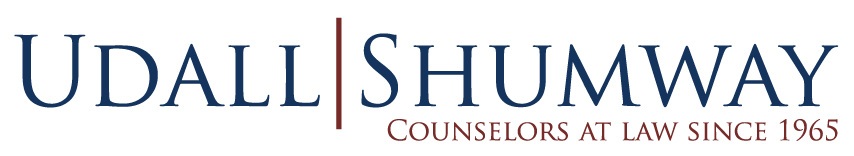